Národnost a menšina: Kritická analýza diskurzu
Týden 5: Diskurzivně-historický přístup
Vyučující: Mgr. Bc. Sylva Švejdarová, MA, PhD
Kontakt: svejs1aj@ff.cuni.cz
Struktura přednášky
Diskurzivní konstrukce národních identit (1999)
Znovuzrození druhé rakouské republiky (2007)
Muž, který nesnášel Británii (2016)
I. Diskurzivní konstrukce národních identit
Článek 1
De Cillia, R., Reisigl, M. & Wodak, R. (1999), The discursive construction of national identities, Discourse & Society, 10:2, 149-173.
Výzkum rakouské národní identity
Rudolph de Cillia, Karin Liebhart, Martin Reisigl
Ruth Wodak
Vídeň – dvouletý výzkumný projekt
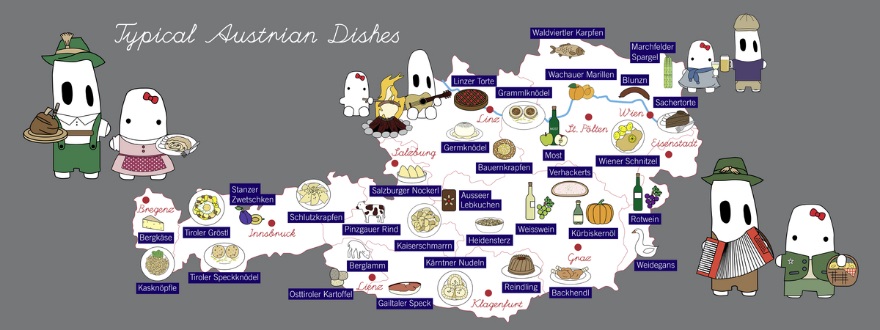 Národ
Imaginární komunita
Koncept získal na důležitosti v 90. letech
Diskurzivní konstrukce lingvistickými prostředky
Konstrukce národní stejnosti
Rakousko – případová studie
Angličané mají také starost o svou národní identitu a všechny největší životní problémy lze shrnout jediným slovem: cizinci (Miall, 1993: 5).
Stereotypy
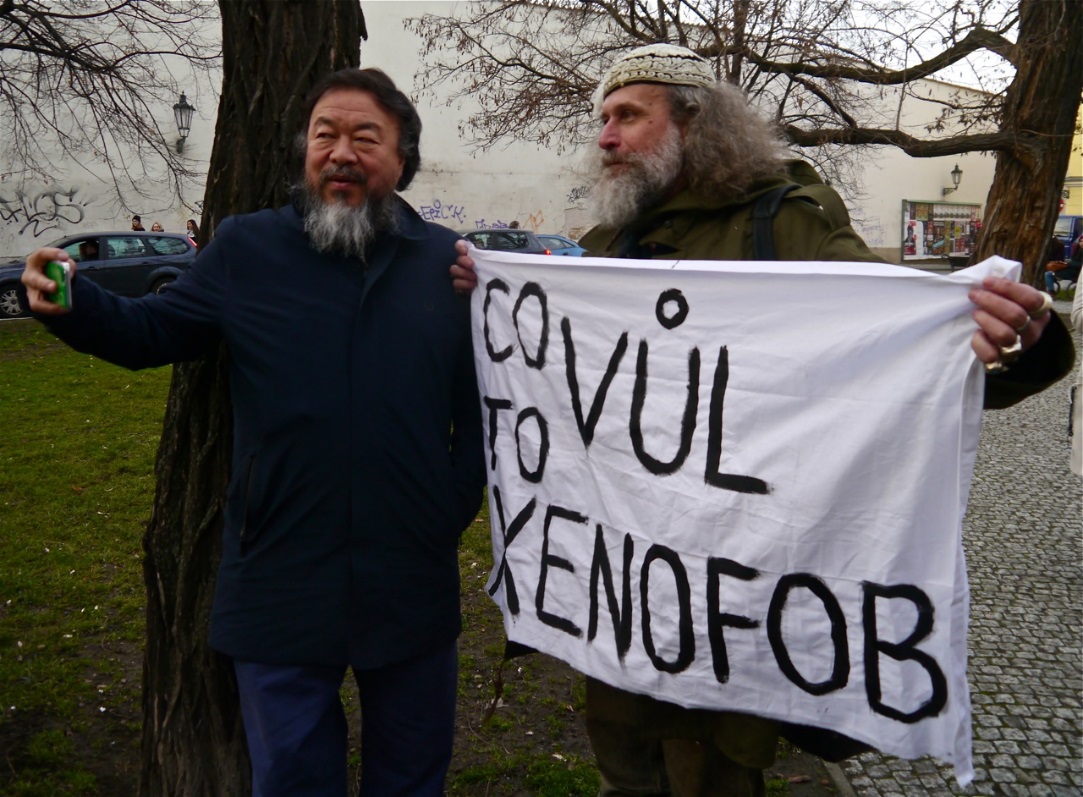 Poznámky o národní identitě
Předpokládané mentality národů
Na jednu stranu jsou vtipné a zábavné
Na druhou stranu, národnostní stereotypy artikulované v diskurzech doprovázejí a také ovlivňují politická rozhodnutí
Hlavní strategie zkoumané v tomto projektu
Disimilace: konstrukce národnostních rozdílů
Asimilace: Konstrukce vnitronárodní stejnosti
Analyzovaná data
23 politických proslovů
Novinové články zabývající se rakouskou neutralitou a evropskou bezpečnostní politikou v roce 1994, těsně před referendem o vstupu Rakouska do EU
Plakáty, slogany a reklamy před referendem o vstupu Rakouska do EU
7 skupinových diskuzí (focus-group discussions)
24 tematicky zaměřených kvalitativních rozhovorů
Žánry
Poloveřejný diskurz – skupinové diskuze
Rekontextualizace veřejného diskurzu politických proslovů
Základní předpoklady
Národy – mentální konstrukty, imaginární politické komunity
Národní identity – diskurzivně se vytvářejí, mění a zanikají
Národní identita – komplex společných idejí, konceptů a schémat vnímání
Diskurzivní konstrukce národů a národních identit jde vždy ruku v ruce s konstrukcí rozdílnosti a jedinečnosti
Pro žádný národ neexistuje jediná národní identita – národní identita se diskurzivně konstruuje podle kontextu, situace a aktuálně diskutovaného tématu
Kolektivní paměť
Historická paměť
Kultura
Traumatická minulost každého národa
DHA
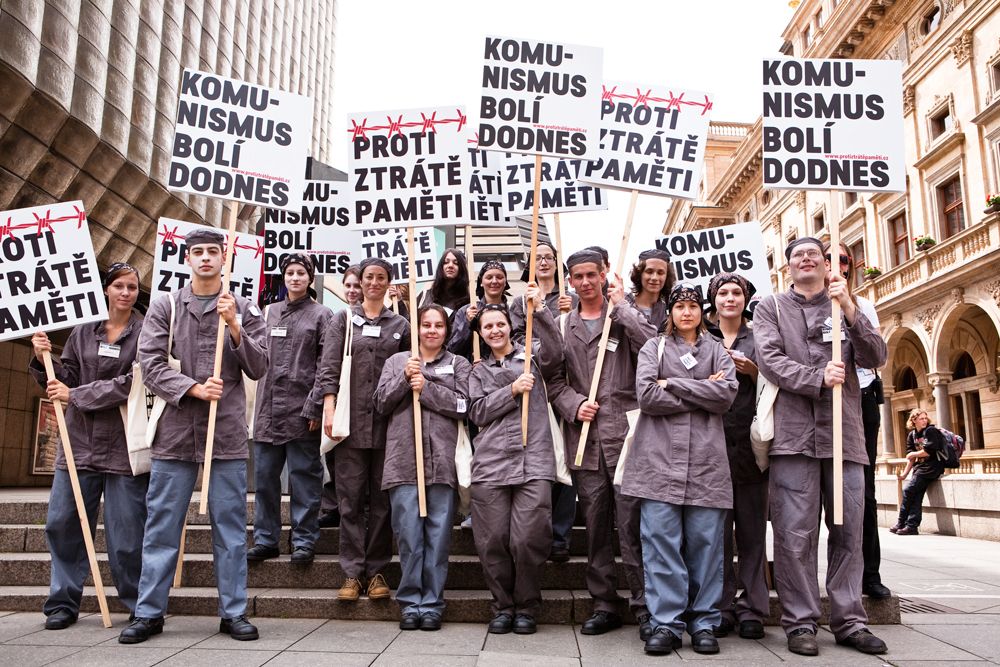 DHA
Makrostrategie (asimilace, disimilace)
Triangulace
Historický rozměr diskurzivních činů je chápán dvěma způsoby:
DHA bere v potaz historický kontext, do kterého jsou diskurzivní události zasazeny
DHA zkoumá, jak určité žánry v diskurzech podléhají diachronickým změnám
Kategorie analýzy
Témata
Strategie
Lingvistické prostředky a způsoby realizace
Témata
Idea, že existuje homo austriacus a homo externus
Narativ o kolektivní politické historii
Diskurzivní konstrukce sdílené kultury
Diskurzivní konstrukce společně sdílené současnosti a budoucnosti
Diskurzivní konstrukce „těla národa“
Makrostrategie
Kategorie nadřazené jednotlivým topoi
Konstruktivní (my a ostatní) – „musíme držet pohromadě“
Ospravedlňující – ochrana před problematickýmy momenty „národních dějin“
Transformační strategie – snaha změnit význam uznávaného prvku národní identity
Destruktivní strategie – demytologizují existující prvky národní identity
Jazykové realizace
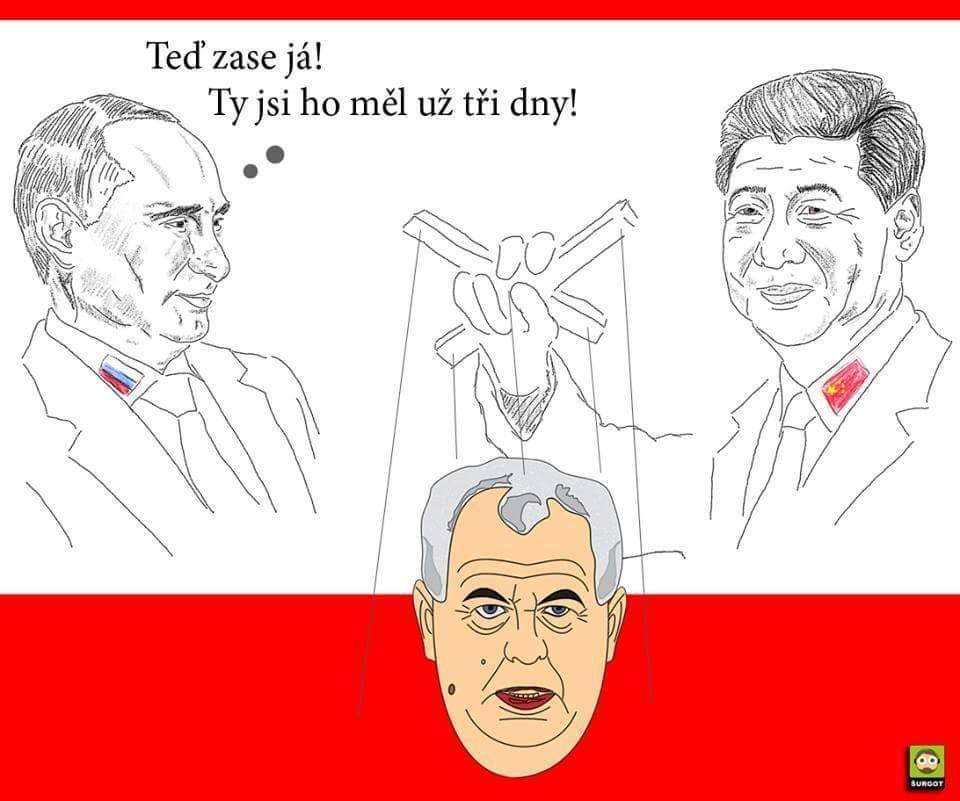 „My“
„Evropané“
„Metonymie“
„Rakušan“ (singulár)
„Rakousko“ – personifikace („Rakousko nebylo zrozeno k vedení války“)
„Mentalita Švýcarska a Německa“ - personifikace
II. Znovuzrození druhé rakouské republiky
Článek 2
Wodak, R. & de Cillia, R. (2007) Commemorating the past: the discursive construction of official narratives about the ‘Rebirth of the Second Austrian Republic’, Discourse & Communication, 1:3, 337-363, DOI: 10.1177/1750481307079206
Kolektivní paměť a paměť jednotlivců
Funkce oslavných vzpomínkových aktů v diskurzivní konstrukci národní identity
Rakouské poválečné vzpomínkové akty
Postoj k nacistické minulosti
Traumatická minulost národa
Kolektivní paměť
Výsledky výzkumu
Hegemonický narativ
Rakouské dějiny po roce 1945
Politická událost vyhlášení rakouské nezávislosti se metaforicky vyjadřuje jako „znovuzrození“
Mýtus stvoření
Znovuzrozené Rakousko je jako nevinné novorozeně
Události před rokem 1945 jsou orámované jako přírodní katastrofy a řízení osudu
Komunita obětí: skutečné oběti i vojáci páchající válečné zločiny
III. Muž, který nesnášel Británii
Článek 3
Karin Stoegner & Ruth Wodak (2016) ‘The man who hated Britain’ – the discursive construction of ‘national unity’ in the Daily Mail, Critical Discourse Studies, 13:2, 193-209, DOI: 10.1080/17405904.2015.1103764
Ralph Miliband a Ed Miliband
Jaký otec, takový syn?
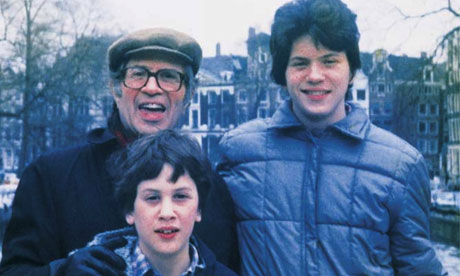 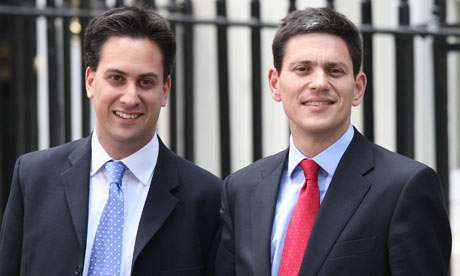 Gulzabeen Afsar - Facebook
Katie Hopkins – Twitter
Daily Mail, 27. 9. 2013
Geoffrey Levy
Ralph Miliband:
Marxismus
Persekuce nacisty
Židovský uprchlík ve 40. letech
Nedůvěryhodný, co se týče oddanosti Anglii
Falacie
Jestliže syn respektuje takového otce, tak i syn je nebezpečný.
Jestliže otec byl marxista, syn je nejspíš také marxista.
Židovský uprchlík z Belgie nemůže být Britem.
Marxisté jsou nebezpeční.
Daily Mail
Pravicové
Konzervativní
Nesouhlasí s levicovou politikou
 Takový článek není ojedinělý ani nahodilý
 Falacie jsou implicitní
Známé antisemitistické stereotypy
Židé a židovští marxističtí intelektuálové jsou nebezpeční zrádci
Vztah nacionalismu, šovinismu a instrumentalizace antisemitistických předsudků
Patriotismus
Marxista
Židovský uprchlík




Argumenty ad hominem
Antisemitismus a konstrukce národní identity
Nemůže být pravý patriot
 Zastává se nezaměstnaných a neproduktivních členů společnosti
 Nemůže zastupovat celou britskou společnost
Odpověď – The Telegraph
http://www.telegraph.co.uk/news/politics/labour/10347565/Ed-Miliband-accuses-Daily-Mail-of-lying-about-his-father.html
Socio-politický kontext
25. 9. 2013 – výroční členská schůze Labouristů
Proslov Eda Milibanda
Program strany po následujících volbách (po květnu 2015)
Stálé ceny energie na 20 měsíců, zabavení půdy, kde developeři odmítají stavět
Koncept „jednoho národa“: „národ“ zaměněn za stranu (koncept jednoho národa byl do té doby oblíbeným tématem konzervativců)
DHA analýza článku v Daily Mail
Úrovně kontextu
Interdiskurzivní a intertextuální vztahy
Existující názory na britskou historii
Kolektivní paměť
Diskurzy o britské historii, britské politice, finanční krizi
Mobilizace a radikalizace těchto existujících diskurzů
Pozitivní sebeprezentace, negativní prezentace ostatních
Referenční strategie
Nominace
Predikace

Metonymie (Ralph Miliband = Marxismus)
Synekdocha – totum pro parte (odbory, labouristická strana = Ed Miliband)
Argumentační strategie
Argumentace: topoi, falacie
 Pravidla, která propojují argumenty a závěry

Ospravedlnění, legitimace
Předsudky – antisemitistický jazyk
Židé jsou chápáni jako homogenní skupina lidí.
Různé mluvní akty: explicitní poznámky či náznaky
Různé úrovně jazyka: diskurz, text, jednotlivé slovo, jeden zvuk (jidiš intonace různých slov a frází)
Antisemitismus bez antisemitů
Latentní, zamaskované formy antisemitismu
Takové formy nemusí být úmyslně produkovány mluvčím/pisatelem
Dlouhá tradice antisemitismu a jeho tabuizování po holocaustu vytvořily komunikativní latentnost

 Tato analýza se nezabývá úmysly Geoffreyho Levyho
Démonizace rodiny Milibandů
Útok na Ralpha Milibanda, implikace o Edu Milibandovi

 2 propojené aspekty: útok na levici (v souvislosti se stereotypem o „židovském bolševiku“), snaha odvrátit pozornost od současných ekonomických a sociálních problémů v době krize
1. – konstruuje se narativ
Ralph Miliband – uznávaný marxistický filosof, který celý život bojoval za své marxistické názory, a silně ovlivnil Eda Milibanda.
Diskurzivně konstruovaný kontrast mezi dvěma syny, doložený citáty bez uvedení zdroje. David údajně oponoval otcovým názorům, zatímco Ed jim věřil.
Ed byl názory svého otce „posedlý“ – predikace, která implikuje iracionálnost.
2. – vedení strany
Ed, oddaný otcovu nekompromisnímu marxismu, se rozhodl postavit se proti bratrovi a zvítězil v boji o vedení strany v roce 2010.
Slova otce Ralpha Milibanda z roku 1955 jsou citována, jako by by to byla i slova mladšího syna Eda Milibanda z roku 2010.
3. – starší syn David
David chápal snahy svého otce i bratra Eda jako beznadějné.
Citují se anonymní přátelé rodiny.
Mluvčí Gordona Browna: citován jako autorita, která ví, že vítězství ve vnitrostranických volbách byla pocta Eda jeho otci.
Predikace vztahující se k Ralphovi a Edovi zdůrazňují jejich posedlost marxistickou filozofií.
David je prezentován jako hlas rozumu, který byl poražen v boji o vedení strany.
4. – Ed je stejný marxista jako otec
Citují se blíže neurčené zdroje.
Socialismus je predikován jako „dobrodružství“, tedy plný rizik.
Politika je rekontextualizována jako rodinná záležitost.
Vítězství v boji o vedení strany byla soutěž mezi bratry.
Politika a historie je personalizována a odhistorizována.
Labouristická strana je spojena s marxismem a socialismem Ralpha Milibanda ze 40. a 50. let, který je přesunut do 21. století a nahlížen jako anachronistický a nebezpečný.
5. – Ralph Miliband nesnášel Británii
Pasáž z deníku 17tiletého uprchlíka, který se právě seznámil s britskou kulturou.
Byl nepatriotický, přestože mu Británie zachránila život.
Zrádce s neospravedlněným negativním názorem na Británii, který je nepřijatelný, a to zvláště pro cizince.
6. – „důkazy“
Učitel Harold Laski – také marxista
Známý komunistický historik a židovský uprchlík z Rakouska Eric Hobsbawn byl častým návštěvníkem u Milibandových
Ralph Miliband nesouhlasil s falklandskou válkou

Argument ad hominem
Jaký syn, takový otec
7. – důkaz pro útok ad hominem
Útok na Milibandovu levicovou politku
Užití starých explicitních i implicitních antisemitistických stereotypů: Žid je věčně cizinec, kosmopolitní člověk, který nemá vlastenecké cítění k žádnému národu
 Rekontextualizace debaty ve spor o pravou „britskost“, odkaz na koncept „jednoho národa“, který prosazoval Ed Miliband
8. – „protinárodní Žid“
Implicitní odkazy na tradiční antisemitismus
Daily Mail – směřuje proti labouristické straně a její údajně marxistické orientaci
Antisemitistické užití jazyka je zřetelné jen na pozadí historického repertoáru antisemitistického užívání jazyka v Evropě
Labouristická strana, která je údajně marxisticky orientovaná, představuje nebezpečí (topos nebezpečí) pro Velkou Británii a národní jednotu
9. – metaforický scénář
Metaforický scénář hrozící zkázy (britského národa)
Stereotyp „židovského spiknutí“
10. – Ralph Miliband neměl žádné vlastenecké cítění
„Židovský cizinec“ se nedokáže integrovat do žádného evropského národního státu
Osvícenství, francouzská revoluce
Při vývoji národních států nejsou Židé schopni si vybudovat stát, ani se začlenit do některého státu
Židé jsou hrozba samotnému principu národa
Židé jsou nedůvěryhodní co se týče jejich národní identity
11. – Homogenní národní komunita
Nacionalismus souvisí s konstrukcí homogenní národní komunity
Nacionalismus nesměřuje jen vůči vnějšímu nepříteli
Nepřítel je i uvnitř hranic státu
Antisemitismus je agresivní šovonistický nacionalismus směřující dovnitř
Antisemitismus a nacionalismus jsou propojené ideologie s propojenou diskurzivní historií
Obě tyto ideologie jsou součástí širšího „antidemokratického syndromu“
12. – Antisemitismus po holocaustu
Po holocaustu byl antisemitismus tabuizován, ale nestal se přežitkem a nevymizel
Zakódovaný a skrytý v jiných ideologiích, zejména v nacionalismu
13. – jméno Adolph
Milibandova osobní zkušenost z nacistickou persekucí je převrácena naruby: zmínka, že si Miliband změnil jméno, ho intertextuálně spojuje s Hitlerem
Miliband je predikován jako imigratnstký chlapec, tedy ne uprchlík – neprchal před pronásledováním, jen se stěhoval za lepším
Změnil si jméno a vplížil se do Británie, skrývaje svou skutečnou totožnost
14. – Zachraňoval nábytek
„Zachraňovat“ je slovo, které je neobvyklé v tomto kontextu, obvykle jsou zachraňováni lidé
Miliband zachraňoval místo lidí nábytek, přitom Británie zachránila jeho
Kořistil z války a z neštěstí ostatních lidí
15. – Královské námořnictvo
Boj v královském námořnictvu nebyl důkaz vlastenectví
Pronásledování a útěk z Belgie jsou důkazem, že Ralph Miliband je nedůvěryhodná osoba
Nebyl loajální k Velké Británii, ale k Sovětskému svazu
Falacie – souvislost mezi marxismem a loajalitou k Sovětskému svazu
Reinterpretace historických událostí
Shrnutí argumentů o „židovském cizinci“
Ralph Miliband není dostatečně „britský“: 
uprchlík (=cizinec), 
intelektuál (=nepracuje), 
mezinárodní a kosmopolitní (=bez kořenů), 
kritický ke státním institucím (=nebezpečný pro současný pořádek věcí)
Antiintelektualismus
Tajné kliky

Kolektivní zodpovědnost často v souvislosti s židovstvím
Židovský bolševik
Odpověď – proč se Daily Mail nebude omlouvat